Elegant, Modern Milky White
Company Profile Infographics
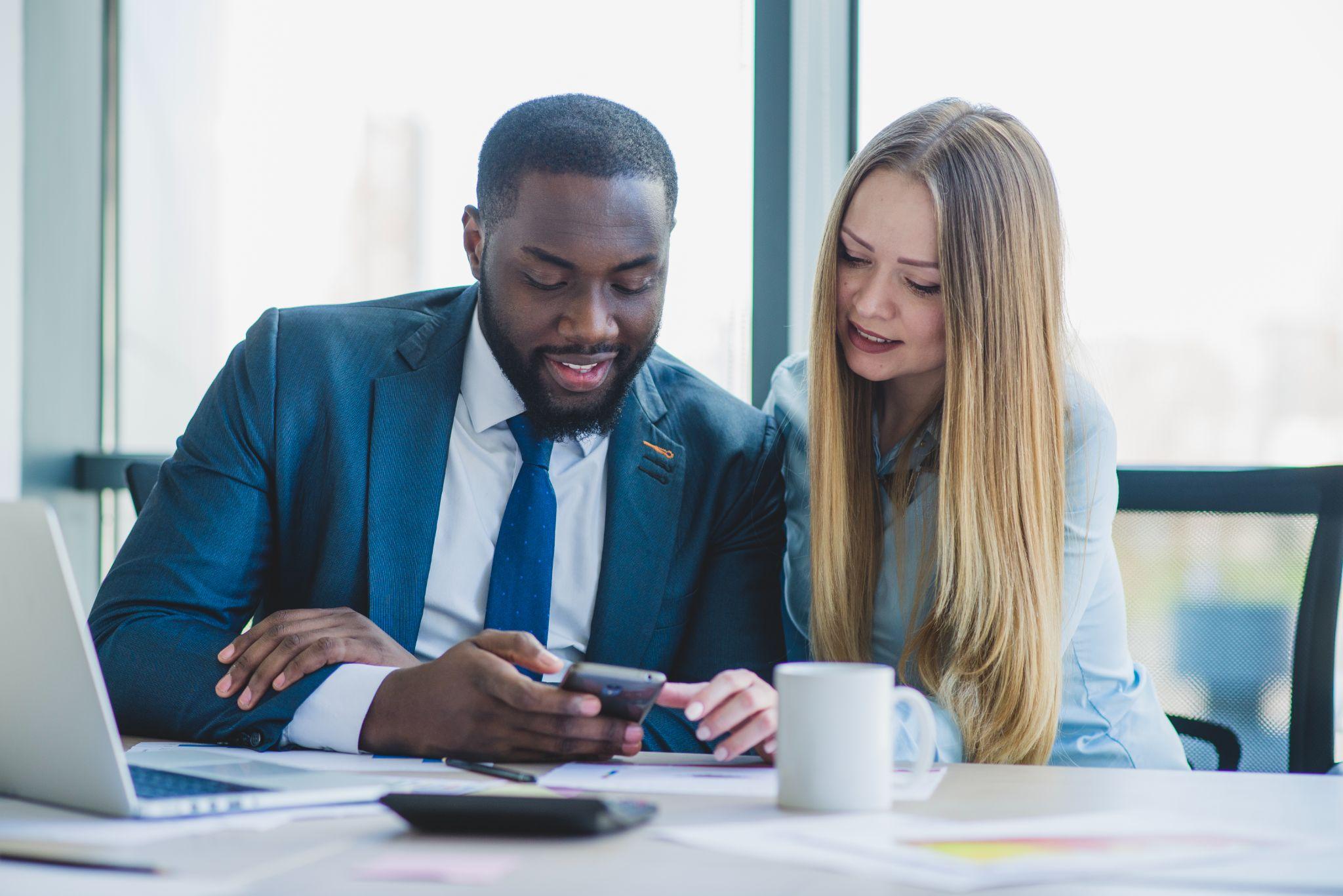 Here is where your presentation begins
Elegant, modern milky white company profile
This template contains an assortment of supplementary infographic resources for the Elegant, modern milky white company profile presentation.
These infographics are adapted to the style of the aforementioned presentation, so you can insert them easily and have them completely integrated at once. You just need to do the following:

Select the element that you want to copy
Right-click and choose “Copy”
Go to the slide where you want the element to appear
Right-click and choose “Paste”
Elegant, modern milky white company profile
Mercury
Mars
01.
02.
Mercury is the closest planet to the Sun
Mars is actually a very cold place
Venus
Saturn
04.
03.
Saturn is composed of hydrogen and helium
Venus is the second planet from the Sun
Jupiter
Neptune
05.
06.
Jupiter is the biggest planet of them all
Neptune is very far from the Sun
Elegant, modern milky white company profile
Mars
Mars is actually a very cold place
Venus
Venus is the second planet from the Sun
Meeting company
Mercury
Mercury is the closest planet to the Sun
Jupiter is the biggest planet of them all
Jupiter
Elegant, modern milky white company profile
Elegant, modern milky white company profile
Assumptions
Dependencies
Venus is the second planet from the Sun
Despite being red, Mars is a very cold planet
R
A
I
D
Risks
Issues
Jupiter is the biggest planet of them all
Mercury is the closest planet to the Sun
Elegant, modern milky white company profile
25%
30%
Mercury
Mars
Mercury is the closest planet to the Sun
Mars is actually a very cold place
25%
Venus
20%
Neptune
Venus is the second planet from the Sun
Neptune is very far from the Sun
Elegant, modern milky white company profile
Mercury
Mercury is the closest planet to the Sun
Mars
Mars is actually a very cold place
Elegant, modern milky white company profile
A
Mars
Mars is actually a very cold place
Jupiter is the biggest planet of them all
B
Venus
Venus is the second planet from the Sun
Earth
Neptune is very far from the Sun
C
Mercury
Mercury is the closest planet to the Sun
Elegant, modern milky white company profile
Earth
01.
02.
03.
Venus
Mercury
Mars
Venus is the second planet from the Sun
Mercury is the closest planet to the Sun
Mars is actually a very cold place
Elegant, modern milky white company profile
2XXX
Mercury is the closest planet to the Sun
2XXX
Mars is actually a very cold place
2XXX
Neptune is very far from the Sun
2XXX
Jupiter is the biggest planet of them all
2XXX
Venus is the second planet from the Sun
Elegant, modern milky white company profile
R
A
I
D
Assumptions
Issues
Dependencies
Risks
You can list the dependencies
You can list the dependencies
You can list the dependencies
You can list the risks here
You can list the risks here
You can list the risks here
You can list the assumptions here
You can list the assumptions here
You can list the assumptions here
You can list the issues here
You can list the issues here
You can list the issues here
Elegant, modern milky white company profile
Mercury
Jupiter
Mars
Mercury is the closest planet to the Sun
Jupiter is the biggest planet of them all
Mars is actually a very cold place
Where we are
Where we want to be
Neptune
Venus
Saturn
Venus is the second planet from the Sun
Neptune is very far from the Sun
Saturn is composed of hydrogen and helium
Elegant, modern milky white company profile
Despite being red, Mars is a cold place
Earth is where we all live together
Venus is the second planet from the Sun
Saturn is a gas giant and has several rings
Company objectives
Jupiter is the biggest planet of them all
Neptune is far away from Earth
Ceres is in the main asteroid belt
The Moon is Earth’s only natural satellite
Elegant, modern milky white company profile
20%
Mars
Mars is actually a very cold place
10%
Venus is the second planet from the Sun
Venus
40%
Mercury is the closest planet to the Sun
Mercury
30%
Jupiter is the biggest planet of them all
Jupiter
Elegant, modern milky white company profile
A
Mars
Mars is actually a very cold place
B
Venus is the second planet from the Sun
Venus
C
Mercury is the closest planet to the Sun
Mercury
Earth
D
Jupiter is the biggest planet of them all
Jupiter
Elegant, modern milky white company profile
Neptune
Mercury
This planet's name has nothing to do with the liquid metal, since Mercury was named after the Roman messenger god
Venus has a beautiful name and is the second planet from the Sun. Even hotter than Mercury, and its atmosphere is extremely poisonous.
Elegant, modern milky white company profile
Mercury
Mars
01.
04.
Mercury is the closest planet to the Sun
Mars is actually a very cold place
Venus
Saturn
02.
05.
Saturn is composed of hydrogen and helium
Venus is the second planet from the Sun
Jupiter
Neptune
03.
06.
Jupiter is the biggest planet of them all
Neptune is very far from the Sun
Elegant, modern milky white company profile
+
+
=
Venus
Mercury
Jupiter
Mars
Venus is the second planet from the Sun
Mercury is the closest planet to the Sun
Jupiter is the biggest planet of them all
Mars is actually a very cold place
Elegant, modern milky white company profile
01.
02.
03.
Venus
Mercury
Mars
Venus is the second planet from the Sun
Mercury is the closest planet to the Sun
Mars is actually a very cold place
2/5
3/5
4/5
Elegant, modern milky white company profile
A
B
Neptune
Saturn
Neptune is very far from the Sun
Saturn is composed of hydrogen and helium
Venus
Mars
Jupiter
Mercury
Venus is the second planet from the Sun
Mercury is the closest planet to the Sun
Jupiter is the biggest planet of them all
Mars is actually a very cold place
Elegant, modern milky white company profile
01.
03.
Company
Business
Values
02.
Mercury is the closest planet to the Sun
Mars is actually a very cold place
Market
Venus is the second planet from the Sun
Elegant, modern milky white company profile
Mars
Mars is actually a very cold place
Company
Mercury is the closest planet to the Sun
Mercury
Elegant, modern milky white company profile
S
Despite being red, Mars is a cold planet
Strengths
W
Mercury is the closest planet to the Sun
Weakness
O
Venus is the second planet from the Sun
Opportunities
T
Threats
Jupiter is the biggest planet of them all
Elegant, modern milky white company profile
01.
03.
Mercury
Mars
Mercury is the closest planet to the Sun
Mars is actually a very cold place
Company
02.
04.
Venus
Neptune
Venus is the second planet from the Sun
Neptune is very far from the Sun
Elegant, modern milky white company profile
Company
Mission
Saturn
Vision
Saturn is a gas giant and has several rings. It's composed mostly of hydrogen and helium. It was named after the Roman god of wealth
You can list the dependencies
You can list the dependencies
You can list the dependencies
You can list the risks here
You can list the risks here
You can list the risks here
Elegant, modern milky white company profile
25%
50%
25%
Venus
Mercury
Mars
Venus is the second planet from the Sun
Mercury is the closest planet to the Sun
Mars is actually a very cold place
Elegant, modern milky white company profile
Saturn
Saturn is a gas giant and has several rings. It's composed mostly of hydrogen and helium. It was named after the Roman god of wealth
Elegant, modern milky white company profile
Mars
Mercury
Mars is actually a very cold place
Mercury is the closest planet to the Sun
01.
02.
03.
04.
05.
Neptune
Venus
Jupiter
Venus is the second planet from the Sun
Jupiter is the biggest planet of them all
Neptune is very far from the Sun
Elegant, modern milky white company profile
Mercury
01.
Mercury is the closest planet to the Sun and the smallest one
Venus
02.
Venus has a beautiful name and is the second planet from the Sun
Mars
03.
Mars is actually a cold place. It's full of iron oxide dust
Neptune
04.
Neptune is the farthest planet from the Sun
Elegant, modern milky white company profile
$49.99
$19.99
$29.99
$39.99
Venus
Mercury
Jupiter
Mars
Venus is the second planet from the Sun
Mercury is the closest planet to the Sun
Jupiter is the biggest planet of them all
Mars is actually a very cold place
Elegant, modern milky white company profile
Instructions for use (premium users)
As a Premium user, you can use this template without attributing Slidesgo.
You are allowed to:
Modify this template.
Use it for both personal and commercial purposes.
Share this template in an editable format with people who are not part of your team.
You are not allowed to:
Sublicense, sell or rent this Slidesgo Template (or a modified version of this Slidesgo Template).
Distribute this Slidesgo Template (or a modified version of this Slidesgo Template) or include it in a database or in any other product or service that offers downloadable images, icons or presentations that may be subject to distribution or resale.
Use any of the elements that are part of this Slidesgo Template in an isolated and separated way from this Template.
Register any of the elements that are part of this template as a trademark or logo, or register it as a work in an intellectual property registry or similar.
For more information about editing slides, please read our FAQs or visit our blog:
https://slidesgo.com/faqs and https://slidesgo.com/slidesgo-school
Infographics
You can add and edit some infographics to your presentation to present your data in a visual way.
Choose your favourite infographic and insert it in your presentation using Ctrl C + Ctrl V or Cmd C + Cmd V in Mac.
Select one of the parts and ungroup it by right-clicking and choosing “Ungroup”. 
Change the color by clicking on the paint bucket. 
Then resize the element by clicking and dragging one of the square-shaped points of its bounding box (the cursor should look like a double-headed arrow). Remember to hold Shift while dragging to keep the proportions.
Group the elements again by selecting them, right-clicking and choosing “Group”.
Repeat the steps above with the other parts and when you’re done editing, copy the end result and paste it into your presentation.
Remember to choose the “Keep source formatting” option so that it keeps the design. For more info, please visit our blog.